Cost Allocation and game theory
Poularakis Konstantinos
Georgiou Dimitris
1
Overall
Introduction to cost allocation	
A first example
Cooperative games
Basic solution concepts
Core
Shapley value
Von Neumann-Morgenstern stable set
Kernel
Cost Allocation in convex games
Applications to network problems
Cost Allocation in Market games
The assignment problem
Conclusion
2
Introduction
Organization of all kinds allocate common costs. For example telephone companies, network agents…
Prices are set by mutual agreement between the interested sides, which they can form coalitions in order to achieve as large possible atomic profit.
So, cost allocation is a cooperative game that must be characterized by: 
Efficiency
Equity
Incentives
3
A first example
Two nearby towns are considering whether to built a joint facility or not. 
Do they have incentives to cooperate?
Clearly, yes since they can jointly save 3 millions $.
If they cooperate, what is the cost allocation that is characterized by equity?
Division the cost equally 
	between towns
Division the cost equally 
	among the persons
Other way?
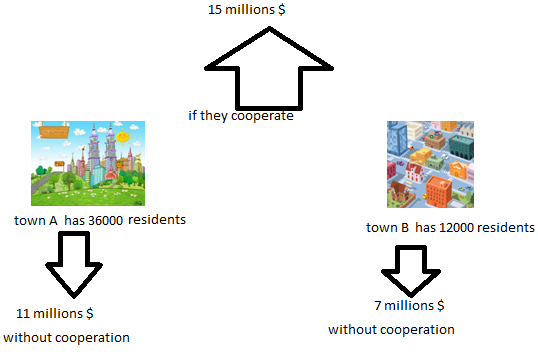 4
Cooperative games (1/2)
As we mentioned cost allocation can be studied as a cooperative game.
The game  consists of a finite set of players N, called the grand coalition and  a characteristic cost function  c:
We define as c(i) the cost of providing player i by itself
	and c(S) the cost of providing players in
	 S jointly.
Players, can form coalitions S    N 
The system is characterized by
	 a state based on the coalitions 
	that they are  formed. 
Clearly, in order to have incentive to 
	form a coalition two different groups
	S, S’ of players, it must hold:
	 c(S U S’) ≤c(S)+c(S’) (supperadditive)
	There are 2N possible coalitions generally
 An example of 3 players is shown in the next diagram.
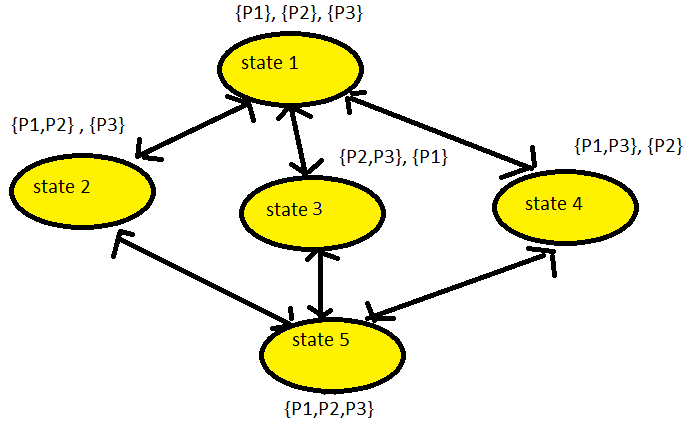 5
Cooperative games (2/2)
The main assumption in cooperative game theory is that the grand coalition N will form. The challenge is then to allocate the cost among the players in some fair way.
The objective is to find an allocation vector (x1,x2,…,xn) such that:
		                  (efficiency)
			       (individual rationality)
          


Dual with cost games there are profit games with a profit function U:
6
Core
Core is the set of allocations that give to all the parties an incentive to cooperate, because in an allocation that is in the core each player’s cost is lower than the cost that he possesses if he decides 
	not to cooperate.
For example, back to the
	cost allocation game of 
	the two towns, the next 
	figure represents the set 
	of all possible allocations.
	The core is the set of (x1, x2):
	x1+x2=15, x1 ≤ 11 x2 ≤ 7
	The dimension of the core is
	at most n-1, where n is the
	number of players
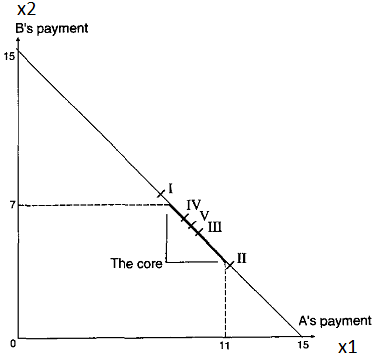 7
Shapley value
Consider a profit game, then Shapley value is


	


It is an interesting attempt to define, in a fair way, an imputation which embodies what the players’ final payoffs "should" be.
	
So Shapley value is the average value of how much Pi contributed to the value of grand coalition
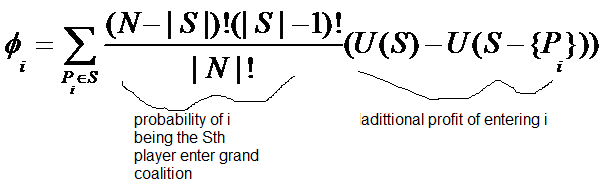 8
Von Neumann-Morgensternstable set
Besides of the core and the Shapley value we can define in cooperative games the Von Neumann-Morgenstern stable set. This set contains all the cost vectors V such that,  each element of Vc is dominated by a member of V.

We say that a cost vector b is dominated by a cost vector a if there is a non empty subset S of N such that:
	a(S)    U(S) and ai>bi, 

This set always includes the core	.
9
Kernel (1/2)
Let                be a game, and let           be an efficient payoff vector. The maximum surplus of player i over player j with respect to x is




 the maximal amount player i can gain without the cooperation of player j by withdrawing from the grand coalition N under payoff vector x, assuming that the other players in i's withdrawing coalition are satisfied with their payoffs under x. The maximum surplus is a way to measure one player's bargaining power over another.
10
Kernel (2/2)
The kernel of v is the set of imputations x that satisfy
 
  

	for every pair of players i and j. 
Intuitively, player i has more bargaining power than player j with respect to imputation x if                 , but player j is immune to player i's threats if xj = v(j), because he can obtain this payoff on his own. The kernel contains all imputations (x: xi>=U(i) i=1,…,n), where no player has this bargaining power over another. This solution concept was first introduced in (Davis & Maschler 1965).
11
Cost Allocation in convex games (1/2)
A special case of cooperative games, which is based  on a convex set function.

                                          

Why do we study convex games?
Because of the high knowledge we posses for several solution concepts on them!
About the core:
Always not empty
Regular:
12
Cost Allocation in convex games (2/2)
About the Shapley value: 
is an element of its core
About the Von Neumann-Morgenstern stable set:
Is unique
Coincides with the core
About the Kernel:
It is only one point
It is in a central position in the core (lexicographic center)
13
Application to network problems(1/3)
Cache configuration problem
2 servers accept requests for files by different set of clients. If they contain the requested item in their cache they response quickly otherwise the response time is big.
The capacity of each cache is limited.
Server 1’s average response time is C(P1) and server 2’s is C(P2) sec.
However, if they cooperate they can reroute the requests of items that they accept and they do not contain in their cache.
Clearly C(P1,P2)<C(P1)+C(P2)
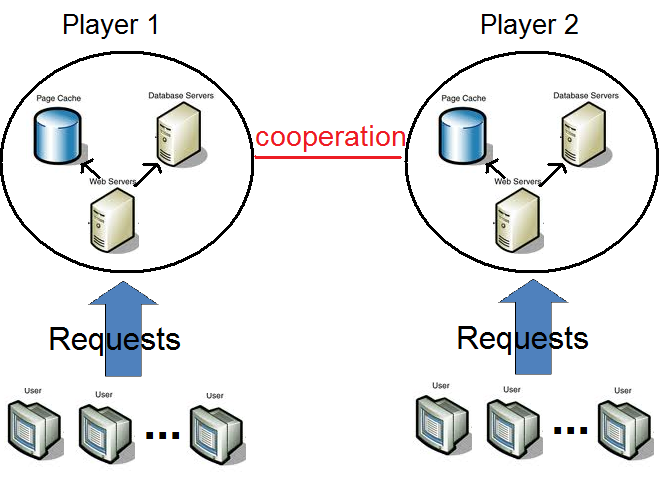 14
Application to network problems (2/3)
The core of the game is drawn in the above figure:
	core={(x1,x2): X1<c(P1), x2<C(P2), x1+x2=c(P1,P2)}
And it contains all the 
Cost allocation vectors 
Such that players preserve
Incentive to cooperate
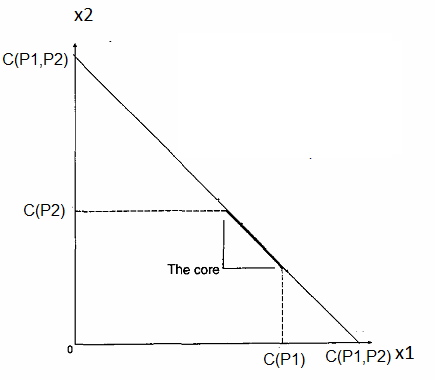 15
Application to network problems (3/3)
Consider the following network graph
A player S wants to send a message to node T. If he succeeds we earns 20 $, else 0 $
He has to cooperate with the link owners
The owner of each link incurs some cost while transporting traffic along its link 
S pays Pi owner of link i
S’s payoff is 20 –
V(N)=10
V(Pi)=0, for each player i
The core contains only the payoff vector:
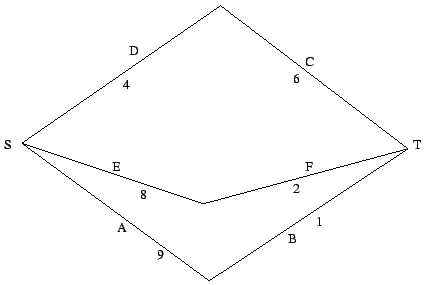 16
Market Games
Games that derive from a exchange economy on which the traders have continuous concave monetary functions.
Games with N players
Have solution
Have no solution
Have unusually restricted classes of solution
Assumptions on Market Game
Side payments – There are different type of participant in game among (traders, buyers, sellers, third-parties, etc...)
Exchange commodities with money
Finite number of commodities
Divisible commodities(i.e: houses, cars, …)
Finite number of participant
The utility function is continuous and concave
Balanced Set of Coalitions
A balanced set B is defined to be a collection of subsets S of N with the property that there exist positive number γS, S ϵ B called “weights” such that fore each i ϵ N we have:
A game (N;U) is called balanced if:
Theorem:  A game has a core if and only if it is balanced
Totally Balanced Games: By a subgame of (N;U) we shall mean a game (R;U) with 0 Ϲ R      NA game is total balances if all of its subgames are balanced. In other words all subgames of totally balanced game have a core
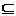 Markets and Market Games
A market is a special mathematical model, denoted by symbol (T, G, A, U).
T : Is a finite set (participants)
G:  Non-negative  orthant of finite-dimensional vector space(commodity space)
A={ αi : i ϵ T } is an indexed collection of points in G
U={ ui : i ϵ T } is an indexed collection of continuous, concave functions from G to the real
A market (T, G, A, U) can be used to “generate” a market game (N;U)
Properties and Core
Theorem:  If (N;u) is a market game, if λ ≥ 0, and if c an additive set function on N, then (N; λu + c) is a market game on N.
Theorem: If (N;u’) and (N;u’’) are market games, then (N, u’ + u’’) is a market game.
The core Theorem: Every market game has a core
Corollary: Every market game is a total balanced.
The Assignment Game
Is a model for Two-Sided (two different type players) market in which a product that comes in large, indivisible units is exchanged for money and each participant demands exactly one unit.
If we assume that the players are sellers and buyers, the primary object of the game is to find suitable “assignments” of buyers to sellers.
Description of the problem through an Example
Let be M homeowners in the market and N prospective purchasers. (or simply seller and buyers). 
The ith seller values his house at ci dollars.
The jth buyer values the same house at hij dollars.
To be both happy must to be valid hij > ci
If i sells his house to j for pi dollars, then
i’s profit is ui = pi – ci
j’s profit is υj = hij – pi
Sum of utilities = hij – ci
Pi ?
The Characteristic function of an Assignment Game
The Characteristic function of the game is U(S), of every coalition S.
It is obvious that                                               (No players help from other player)
Also 			           , (only mixed coalition can ever assure  a profit)
The simplex kind of mixed coalition consist of two players, one of each type and we have the utility function does not depend from the price pi
For brevity we denote                         hence the M*N matrix suffices to determine u.
In order to compute U for the largest mixed coalition, we must pick out an optimal set of transactions, maximizing the coalition total gain:the maximum to be taken over all arrangements of 2k distinct  players, where
Linear Programming form the problem(1/2)
The problem form into linear problem, consider the assignment for the coalition of all players, we determine u(M U N). 
The primal Introduce m*n non-negative real variables xij,  iϵM, j ϵN, which xij ϵ {0, 1}* and m+n constraints
The dual has m+n non-negative real variables (u1, …,um,υ1,…,υn), and m*n constraints
primal
dual
* because is assignments problem
Linear Programming form the problem(2/2)
From the duality solution we find a vector (u,υ) = (u1, …,um,υ1,…,υn), then we have:this means that (u,υ) is an imputation of the assignments game and from the constraints fore every pair of i ϵ M, j ϵ N is valid: and is valid for any coalition S:

Theorem: In core of an assignment game is precisely the set of solutions of the LP dual of the corresponding problem
In order to achieve the profit ui promised by a core vector (u,υ), the owner of the ith house must sell it at the price: pi = ci + ui  and if the seller i give a price pi is the buyer j can choice among the m possible gains: hij - pi
Core
An example(1/2)
Buyer i want tomax(hij - pi)
hij -ci
An example(2/2)
υj =hij - pi
hi -ci
3
5,5
0
ui =pi - ci
2
4
0,5
u1 + u1 + u3 + υ1 + υ2 + υ3 = U{1,3}+U{2,1}+U{3,2} = 16
In Networking
29
Conclusion
Cooperative games can be used efficiently for solving cost/profit allocation problems. 
Their basic characteristics (equity, incentives) make them an appropriate tool for reaching agreement between  different parts in real problems
Cost allocation in networks is one of the regions that can be handled by this method.
30
References (1/2)
COOPERATIVE GAMES: CORE AND SHAPLEY VALUE Roberto Serrano Department of Economics, Brown University and IMDEA-Social Sciences July 2007
COST ALLOCATION: Chapter 34 : H.P. YOUNG Johns Hopkins University
The Kernel and Bargaining Set for Convex Games  By M. MASCHLER 2), B. PELEG 2), L. S. SHAPLEY 3)
Shapley, Lloyd S. and Martin Shubic, On market games
The Assignment Game I: The Core 1) By L. S. SHAPLEY 2) and M. SHUBIr~ 3)
Shapley, Lloyd S. (1971), "Cores of convex games", International Journal of Game Theory 1: 11–26, doi:10.1007/BF01753431 
Bilbao, Jesús Mario (2000), Cooperative Games on Combinatorial Structures, Kluwer Academic Publishers 
Davis, M.; Maschler, M. (1965), "The kernel of a cooperative game", Naval Research Logistics Quarterly 12: 223–259, doi:10.1002/nav.3800120303 
Driessen, Theo (1988), Cooperative Games, Solutions and Applications, Kluwer Academic Publishers 
Edmonds, Jack (1970), "Submodular functions, matroids and certain polyhedra", in Guy, R.; Hanani, H.; Sauer, N. et al., Combinatorial Structures and Their Applications, New York: Gordon and Breach, pp. 69–87 
Lovász, Lászlo (1983), "Submodular functions and convexity", in Bachem, A.; Grötschel, M.; Korte, B., Mathematical Programming—The State of the Art, Berlin: Springer, pp. 235–257 
Leyton-Brown, Kevin; Shoham, Yoav (2008), Essentials of Game Theory: A Concise, Multidisciplinary Introduction, San Rafael, CA: Morgan & Claypool Publishers, ISBN 978-1-598-29593-1, http://www.gtessentials.org. An 88-page mathematical introduction; see Chapter 8. Free online at many universities. 
Lucas, William F. (1969), "The Proof That a Game May Not Have a Solution", Transactions of the American Mathematical Society (American Mathematical Society) 136: 219–229, doi:10.2307/1994798, http://jstor.org/stable/1994798.
31
References (2/2)
Lucas, William F. (1992), "Von Neumann-Morgenstern Stable Sets", Handbook of Game Theory, Volume I, Amsterdam: Elsevier, pp. 543–590 
Luce, R.D. and Raiffa, H. (1957) Games and Decisions: An Introduction and Critical Survey, Wiley & Sons. (see Chapter 8). 
Maschler, M.; Peleg, B.; Shapley, Lloyd S. (1979), "Geometric properties of the kernel, nucleolus, and related solution concepts", Mathematics of Operations Research 4: 303–338, doi:10.1287/moor.4.4.303 
Osborne, M.J. and Rubinstein, A. (1994) A Course in Game Theory, MIT Press (see Chapters 13,14,15) 
Moulin, Herve (1988), Axioms of Cooperative Decision Making (1st ed.), Cambridge: Cambridge University Press, ISBN 0-521-42458-5 
Owen, Guillermo (1995), Game Theory (3rd ed.), San Diego: Academic Press, ISBN 0-12-531151-6 
Schmeidler, D. (1969), "The nucleolus of a characteristic function game", SIAM Journal of Applied Mathematics 17: 1163–1170, doi:10.1137/0117107. 
Shapley, Lloyd S. (1953), "A value for n-person games", in Kuhn, H.; Tucker, A.W., Contributions to the Theory of Games II, Princeton, New Jersey: Princeton University Press, pp. 307–317 
Shapley, Lloyd S.; Shubik, M. (1966), "Quasi-cores in a monetary economy with non-convex preferences", Econometrica (The Econometric Society) 34 (4): 805–827, doi:10.2307/1910101, http://jstor.org/stable/1910101 
Shoham, Yoav; Leyton-Brown, Kevin (2009), Multiagent Systems: Algorithmic, Game-Theoretic, and Logical Foundations, New York: Cambridge University Press, ISBN 978-0-521-89943-7, http://www.masfoundations.org. A comprehensive reference from a computational perspective; see Chapter 12. Downloadable free online. 
von Neumann, John; Morgenstern, Oskar (1944), Theory of Games and Economic Behavior, Princeton: Princeton University Press
32
Questions
33
kopoular@inf.uth.gr
dimgeorg@inf.uth.gr
Thank you
34